Fundamentals of Pretrial Justice & New York City Supervised Release
March 31, 2016
Welcome!
Objectives:
Discuss the public safety impact of unnecessary detention
Overview of the current population detained in NYC
Description of new supervised release process and supervision structure
Effects of Detention
*Lowenkamp, C.T., VanNostrand, M., & Holsinger, A. (2013). The Hidden Costs of Pretrial Detention. Laura and John Arnold Foundation. New York City, NY.
State of the City Risk of Re-arrest for Felony Defendants with Bail Set or Remand
13
State of the City
Supervised Release pilot programs have been operating in NYC since 2009
Over 2,050 served since 8/09
Queens - CJA
Existing Supervised Release Pilots
Roughly 85% of these clients successfully complete supervised release requirements
Over 1,140 served since 4/13
Manhattan - CJA
Over 300 served since 11/13
Brooklyn - CCI
5
Supervised Release Eligibility
Defendants charged with misdemeanors and non-violent felony offenses
Defendants at high risk of felony pretrial re-arrest will not be considered
Supervised Release Risk Tool
Supervised Release Risk Tool
NYC Supervised Release Process Flow
NYC Supervised Release Process Flow
SR contract signed in court
NYC Supervised Release Process Flow
ASAP but within 48 hours
Non-Compliance
Within 24 hours of a missed appointment or call the provider will reach out to the defense attorney and any other contacts given by the client
Within 48 hours of a missed appointment or call, if the provider has had no contact from the client, the provider will inform the court via email and provide a written letter to the appropriate court part
Risk Management/ Community Supervision
Risk Management/ Community Supervision
Continuous Feedback & Improvement
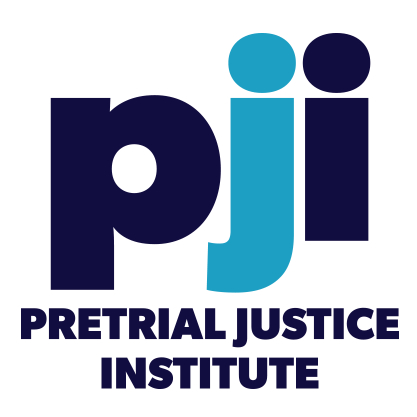 www.pretrial.org
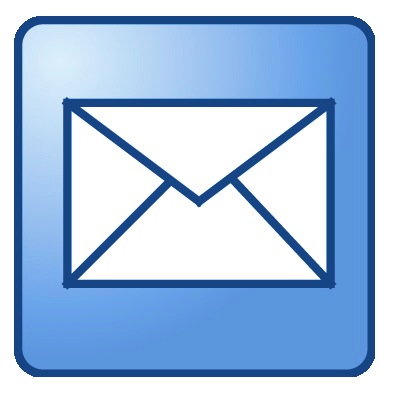 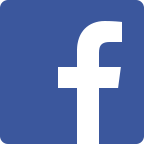 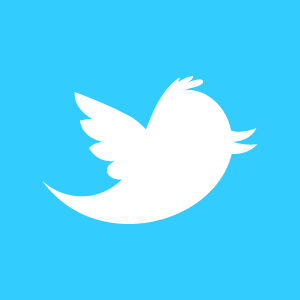 pji@pretrial.org
@pretrial
/pretrial
16